Perk: Personalized Keyword Search in Relational Databases through Preferences
Marina Drosou

Computer Science Department 
University of Ioannina, Greece

Joint work with Kostas Stefanidis* and Evaggelia Pitoura

http://dmod.cs.uoi.gr

* Now at the Chinese University of Hong Kong
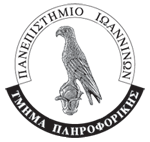 2
Introduction
Keyword-based search is very popular:
It allows users to discover information without knowing 
the structure of data or 
any query language
Basic idea:
Locate tuples in the database that contain query keywords and can be 
joined together
EDBT 2010 @ Lausanne, Switzerland
3
Keyword Search in Relational Databases
Q = {thriller, B. Pitt}
Movies
m2, Twelve Monkeys, thriller, 1996, T. Gilliam
a2, B. Pitt, male, 1963
m2, a2
m3, Seven, thriller, 1996, D. Fincher
a2, B. Pitt, male, 1963
m3, a2
Play
Actors
query result:
joining trees of tuples (JTTs)
total
minimal
EDBT 2010 @ Lausanne, Switzerland
4
Motivation
Given the abundance of available information, exploring the contents of a database is a complex procedure
A huge volume of data may be returned
Results may be vague


	The need to rank results arises
EDBT 2010 @ Lausanne, Switzerland
5
Ranking Results of Keyword Search
Previous approaches ranking JTTs based on their relevance to the query

Relevance based on the JTT size (e.g. Hristidis et al. [VLDB2002], Agrawal et al. [ICDE 2002])
The smaller the size of JTT, the smaller the number of joins, thus the largest its relevance

Relevance based on the importance of its tuples
e.g. assign scores to JTTs based on the prestige of their tuples (Bhalotia et al. [ICDE 2002]) or adapt IR-style document relevance ranking (Hristidis et al. [VLDB 2003] )
Our approach:
Personalized Keyword Search: exploit user preferences in ranking keyword results
EDBT 2010 @ Lausanne, Switzerland
6
Talk Outline
Model
Contextual Keyword Preferences
Dominance among JTTs

Top-k personalized results
Problem definition
Algorithms

Evaluation
EDBT 2010 @ Lausanne, Switzerland
7
Keyword Preference Model
Preferences express a user choice that holds under a specific context, where both context and choice are specified through keywords

	A contextual keyword preference is a pair (context, wi ≻ wj), where wi, wj are keywords and context is a set of keywords

      e.g.	({thriller}, G. Oldman ≻ W. Allen) 
		({comedy}, W. Allen ≻ G. Oldman)
		 ({}, R. De Niro ≻ A. Paccino)		(empty context)
Given a set of preferences, personalize a keyword query Q by ranking its results in an order compatible with the order expressed in the user choices for context Q
The query is the context
EDBT 2010 @ Lausanne, Switzerland
8
Direct Dominance between JTTs
Given a keyword query Q and a set of preferences PQ with context Q, let Ti, Tj be two JTTs that are total for Q


	We say that:
    Ti directly dominates Tj under PQ, Ti ≻ Tj, 
	if and only if, ∃wi in Ti, such that, ∄wj in Tj with wj ≻ wi
EDBT 2010 @ Lausanne, Switzerland
9
Direct Dominance between JTTs example
Direct Dominance: order JTTs that contain choice keywords
	e.g.
	Q = {thriller} and 		              PQ = ({thriller}, F. F. Coppola ≻ T. Gilliam)



	T1
	
		
	T2




Both of them dominate


	T3
Movies
m1, Dracula, thriller, 1992, F. F. Coppola
≻
Play
Actors
m2, Twelve Monkeys, thriller, 1996, T. Gilliam
m3, Seven, thriller, 1996, D. Fincher
EDBT 2010 @ Lausanne, Switzerland
10
Keyword Search in Relational Databases example
PQ = ({thriller, male}, T. Gilliam ≻ D. Fincher)
	       ({thriller , male}, D. Fincher ≻ B. Pitt)
Q = {thriller, male}
Movies
m2, Twelve Monkeys, thriller, 1996, T. Gilliam
a2, B. Pitt, male, 1963
m2, a2
≻
Play
Actors
m3, Seven, thriller, 1996, D. Fincher
a2, B. Pitt, male, 1963
m3, a2
EDBT 2010 @ Lausanne, Switzerland
11
Direct Dominance between JTTs
What if:
Neither T1 ≻ T2 nor T2 ≻ T1 holds (none of the JTTs contain any choice keyword)

Such JTTs are incomparable



But, in some cases, we should be able to compare them ..
EDBT 2010 @ Lausanne, Switzerland
12
Extending Dominance
Q= {thriller} and 
	PQ = ({thriller}, G. Oldman ≻ B. Pitt)



	T1
	
		
	T2
Movies
m1, Dracula, thriller, 1992, F. F. Coppola
?
m2, Twelve Monkeys, thriller, 1996, T. Gilliam
Play
Actors
T1 and T2 are incomparable, whereas T1 should be preferred over T2 since it is a thriller movie related to G. Oldman, while T2 is related to B. Pitt…
We cannot order results that may contain choice keywords indirectly through joins…
EDBT 2010 @ Lausanne, Switzerland
13
Extending Dominance
Movies
Q = {thriller} and 		              PQ = ({thriller}, G. Oldman ≻ B. Pitt)
Play
Actors
m1, Dracula, thriller, 1992, F. F. Coppola
m1, a1
a1, G. Oldman, male, 1958
T3
≻
m2, Twelve Monkeys, thriller, 1996, T. Gilliam
m2, a2
a2, B. Pitt, male, 1963
T4
EDBT 2010 @ Lausanne, Switzerland
14
Indirect Dominance Example
Q = {thriller} and
PQ = ({thriller}, G. Oldman ≻ B. Pitt)
Direct domination:
m1, Dracula, thriller, 1992, F. F. Coppola
m1, a1
a1, G. Oldman, male, 1958
T3
≻
T4
m2, Twelve Monkeys, thriller, 1996, T. Gilliam
m2, a2
a2, B. Pitt, male, 1963
Indirect domination:
T1
m1, Dracula, thriller, 1992, F. F. Coppola
≻≻
m2, Twelve Monkeys, thriller, 1996, T. Gilliam
T2
EDBT 2010 @ Lausanne, Switzerland
15
Indirect Dominance
Projected JTT:
	Tj is a projected JTT of Ti for a query Q, if and only if, Tj is a subtree of Ti that is total and minimal for Q, that is, Tj ∈ Res(Q)
	
	The set of the projected JTTs of Ti for Q is denoted by projectQ(Ti)
	
	
	e.g. for Q = {thriller}, the JTT


	
	
	is a projected JTT of
T1
m1, Dracula, thriller, 1992, F. F. Coppola
m1, Dracula, thriller, 1992, F. F. Coppola
m1, a1
a1, G. Oldman, male, 1958
T3
EDBT 2010 @ Lausanne, Switzerland
16
Indirect Dominance
Indirect Preferential Domination:
	Given a keyword query Q and a set of preferences PQ with context Q, let Ti, Tj be two JTTs total for Q:
Ti indirectly dominates Tj under PQ, Ti ≻≻ Tj, if there is a JTT Ti’  PRes(Q, PQ), such that, Ti  projectQ(Ti’) and there is no JTT Tj’  PRes(Q, PQ), such that, Tj  projectQ(Tj’) and Tj’ ≻ Ti’



	PRes(Q, PQ) is the set of all JTTs that are both total and minimal for at least one of the queries Q  {wi}, where wi belongs to the set of keywords that appear in the choices of PQ
EDBT 2010 @ Lausanne, Switzerland
17
Processing Dominance
Observation:
	If wi ≻ wj , then the trees in the result of Q  {wi} directly dominate the trees in the result of  Q  {wj}, 

	
	That is, the order for generating the results should follow the order among the choice keywords
Graph of choices for a specific context:
R. De Niro
A. Pacino
R. Williams
Extract from the graph the most preferred keywords, in rounds (or levels):
W(1) = {R. De Niro, A. Pacino, R. Williams}
W(2) = {A. Garcia, A. Hopkins, R. Gere}

(topological sort)
A. Garcia
A. Hopkins
R. Gere
EDBT 2010 @ Lausanne, Switzerland
18
Talk Outline
Model
Contextual Keyword Preferences
Dominance among JTTs

Top-k personalized results
Problem definition
Algorithms

Evaluation
EDBT 2010 @ Lausanne, Switzerland
19
Top-k Personalized Results
We exploit user preferences to rank results

	
	However, besides preferences (i.e. dominance among JTTs) there are also other desired properties:
relevance
coverage
diversity
EDBT 2010 @ Lausanne, Switzerland
20
Coverage
Given a set of preferences for our movies example, assume that F.F.Copolla and T. Gilliam are equally preferred and also their corresponding JTTs have the same relevance:





	We would expect that a good result does not only include JTTs (i.e. movies) for F.F.Copolla but also JTTs for T. Gilliam (and perhaps other choices as well)

	To capture this requirement, we define the coverage of a set S of JTTs for a query Q as the percentage of choice keywords that appear in S:
Q = {thriller} and 
PQ = ({thriller}, F. F. Coppola ≻ S. Spielberg)
          ({thriller}, T. Gilliam ≻ S. Spielberg)
m1, Dracula, thriller, 1992, F. F. Coppola
m2, Twelve Monkeys, thriller, 1996, T. Gilliam
EDBT 2010 @ Lausanne, Switzerland
21
Diversity
High coverage ensures that user will find many interesting results

	However, two JTTs may contain very similar information, even if they are computed for different choice keywords




		
	For quantifying the overlap between two JTTs, we use a Jaccard-based definition of distance, which measures dissimilarity between the tuples that form these trees
Given two JTTs Ti, Tj consisting of the sets of tuples Ai, Aj respectively, the distance between Ti and Tj is:
EDBT 2010 @ Lausanne, Switzerland
22
Top-k Result Selection Problem
Given a restriction k on the size of the result, provide users with k 
preferable and
relevant results 
that also as a whole (set)
cover many of their choices and 
exhibit low redundancy (i.e. have high diversity)
This is a multi-criteria optimization problem
EDBT 2010 @ Lausanne, Switzerland
23
Top-k Result Selection Problem
Top-k JTTs:
	Given a keyword query Q, the set of preferences PQ, a relevance threshold s and the sets of results {Z1, …, Zl}, the top-k JTTs is the set S* for which:



	


	such that, Zi contributes F(i) JTTs to S* which are uniformly distributed among the keywords of level i and F is a monotonically decreasing function with


	Zi: the JTTs with relevance greater than s
	computed using the keywords W(i).
Graph of choices for a specific context:
R. De Niro
A. Pacino
R. Williams
A. Garcia
A. Hopkins
R. Gere
EDBT 2010 @ Lausanne, Switzerland
24
Top-k Result Selection
We use a heuristic to capture the desired properties of the result:







Preferential dominance: the more preferred keywords contribute more trees to the top-k results
The number of trees offered by each level i is captured by a monotonically decreasing function F with 

Relevance: the selected JTTs have relevance greater than a threshold s
EDBT 2010 @ Lausanne, Switzerland
25
Top-k Result Selection
We use a heuristic to capture the desired properties of the result:







Coverage: the contributed JTTs are uniformly distributed among the keywords of each level 

Diversity: among the combinations of k trees that satisfy the constraints, choose the one with the highest set diversity
EDBT 2010 @ Lausanne, Switzerland
26
Tuning Parameters: Function F, Threshold s
Dominance, coverage and relevance depend on how quickly F decreases
A high decrease rate leads to keywords from fewer levels contributing to the final result
Coverage decreases, average dominance increases
A low decrease rate of F means that less trees will be retrieved from each level, so relevance increases


	Relevance is calibrated through the selection of the threshold s
A large value for s with an appropriate F, results in k JTTs with the largest relevance


	Diversity is calibrated through s that determines the number of candidate JTTs out of which to select the k most diverse ones
EDBT 2010 @ Lausanne, Switzerland
27
Talk Outline
Model
Contextual Keyword Preferences
Dominance among JTTs

Top-k personalized results
Problem definition
Algorithms

Evaluation
EDBT 2010 @ Lausanne, Switzerland
28
Next, we focus on:
	How to compute preferential query results?


We use a  database schema based approach  to retrieve JTTs that answer a query
EDBT 2010 @ Lausanne, Switzerland
29
Keyword Query Processing
Movies
Q = {thriller, B. Pitt}

Results:
m2, Twelve Monkeys, thriller, 1996, T. Gilliam
a2, B. Pitt, male, 1963
m2, a2
Actors
Play
m3, Seven, thriller, 1996, D. Fincher
a2, B. Pitt, male, 1963
m3, a2
These JTTs are produced using the schema level tree: Movies{thriller} – Play{} – Actors{B. Pitt}

	Such trees are called joining trees of tuple sets (JTSs)
Construct JTSs as an intermediate 
step of the computation of JTTs
EDBT 2010 @ Lausanne, Switzerland
30
Algorithm Sketch
Hristidis et al. [VLDB 2002]
Given a query Q, the algorithm constructs the JTSs with size up to s
Compute all possible tuple sets RiX
RiX= {t | t  Ri and wx  X, t contains wx and wy  Q\X, t does not contain wy}
Select randomly a query keyword wz
Locate all tuple sets RiX, for which wz ∈ X
These are the initial JTSs with only one node
Expand trees either by adding a tuple set that contains at least another query keyword or a tuple set for which X = {} (free tuple set)
These trees can be further expanded




	JTSs that contain all query keywords are returned
	JTSs of the form RiX – Rj{} – RiY,  where an edge (Rj → Ri) exists in the schema graph, are pruned
JTTs produced by them have more than one occurrence of the same tuple for every instance of the database
Movies{thriller}
- Play {}
- Actors{B. Pitt}
EDBT 2010 @ Lausanne, Switzerland
31
Preferential Keyword Query Processing
Baseline JTS Algorithm: construct at levels the set of JTSs for the queries 
	Q  {wt} for all choice keywords wt, starting from the level with the most preferred keywords


	Observation:
	JTSs constructed for Q may already contain the additional keyword wt 


	Employ JTSs  for Q to construct JTSs for Q  {wt}
How?
EDBT 2010 @ Lausanne, Switzerland
32
Sharing Results Algorithm
Construct the JTSs for Q  {wt}, using the tuple sets RiX for Q

For each Q  {wt}, re-compute its tuple sets
Partition RiX for Q into two tuple sets for Q  {wt}:

RiX that contains the tuples with only the keywords X
RiX {wt} that contains the tuples with keywords X  {wt}
EDBT 2010 @ Lausanne, Switzerland
33
Sharing Results Algorithm
Using the JTSs for Q and the tuple sets for Q  {wt} produce all combinations of trees of tuple sets that will be used next to construct the final JTSs for Q  {wt}

e.g., for RiX – RjY for Q, we construct for Q  {wt} the JTSs:	
RiX – RjY
RiX {wt} – RjY
RiX – RjY  {wt}
RiX  {wt} – RjY  {wt}

Expand JTSs as before



		              But, have we finished with the construction of all JTSs for Q  {wt}?
EDBT 2010 @ Lausanne, Switzerland
34
Sharing Results Algorithm
The initial algorithm does not construct for Q JTSs of the form: 
Ri{wz} – Rj{wz}

	This way, the above procedure does not construct for Q  {wt} JTSs of the form
Ri{wz} – Rj{wz,wt}
The same holds for the JTSs that connect Ri{wz}, Rj{wz,wt} via free tuple sets

	We need to construct all such trees from scratch and then expand them as before


	Completeness:
	Every JTT of size s that belongs to the preferential query result of a keyword query Q is produced by a JTS of size s that is constructed by the Sharing Result Algorithm
EDBT 2010 @ Lausanne, Switzerland
35
Top-k Query Processing
We use the following heuristic:

Consider an empty set S

Add to S the two furthest apart JTTs of Z1 
Z1 consists of the JTTs constructed for keywords of the first level

Incrementally construct S by adding to it the JTT of Z1\S with the maximum distance from the JTTs already in S
When F(1)/|W(1)| trees have been added to S for a keyword in W(1), exclude JTTs computed for that keyword from Z1

Proceed by selecting trees from Z2\S until another F(2) trees have been added to S, and so on
EDBT 2010 @ Lausanne, Switzerland
36
Talk Outline
Model
Contextual Keyword Preferences
Dominance among JTTs

Top-k personalized results
Problem definition
Algorithms

Evaluation
EDBT 2010 @ Lausanne, Switzerland
37
Evaluation
We compare the efficiency of the Sharing Results Algorithm vs. the Baseline alternative

We demonstrate the effectiveness of the properties used in top-k computation

We measure the impact of query personalization in keyword search in terms of
Result pruning
Time overhead

We perform a usability evaluation
EDBT 2010 @ Lausanne, Switzerland
38
Datasets
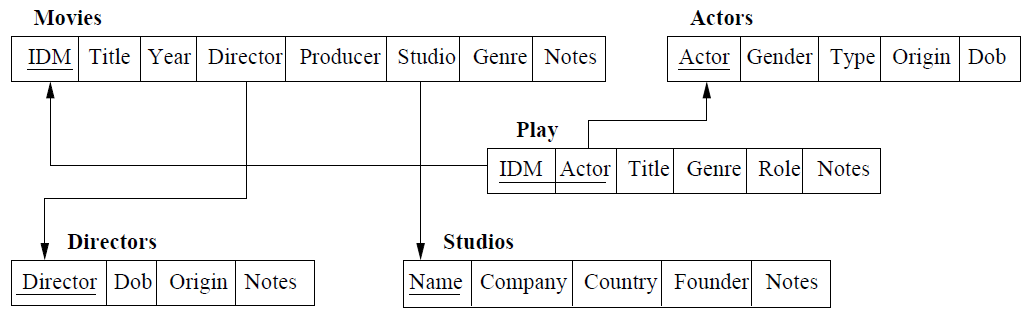 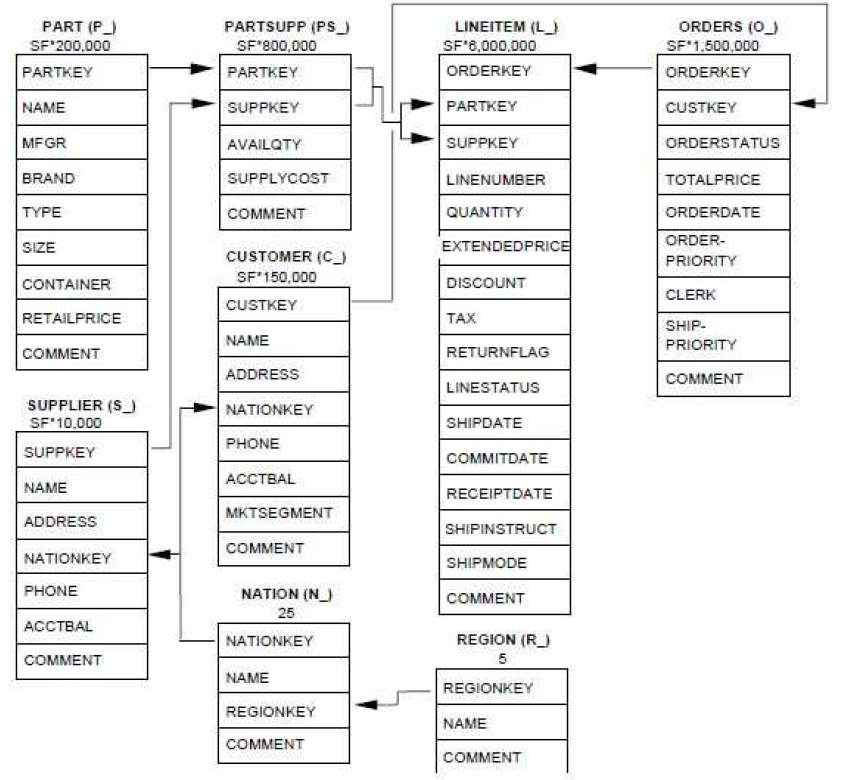 MOVIES schema
(Stanford Movies Dataset)
TPC-H schema
EDBT 2010 @ Lausanne, Switzerland
39
Sharing vs. Baseline Algorithm
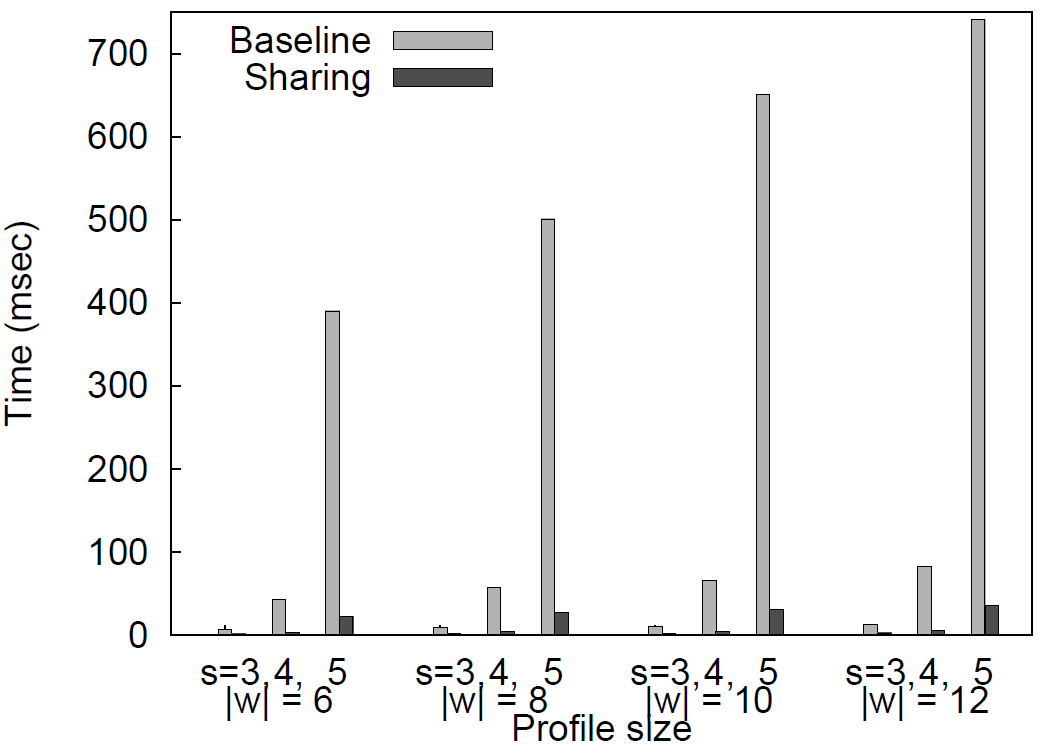 TPC-H 
The probability of a keyword appearing in the largest relation (LINEITEM) is 10%
For the smallest relation (REGION), this probability is around 1%
Query keywords = 3


The Sharing algorithm is more efficient
Performs only a small fraction of the join operations performed by the Baseline one, thus, requires much less time

As s increases, the reduction becomes more evident
The larger the size is, the more the computational steps that are shared
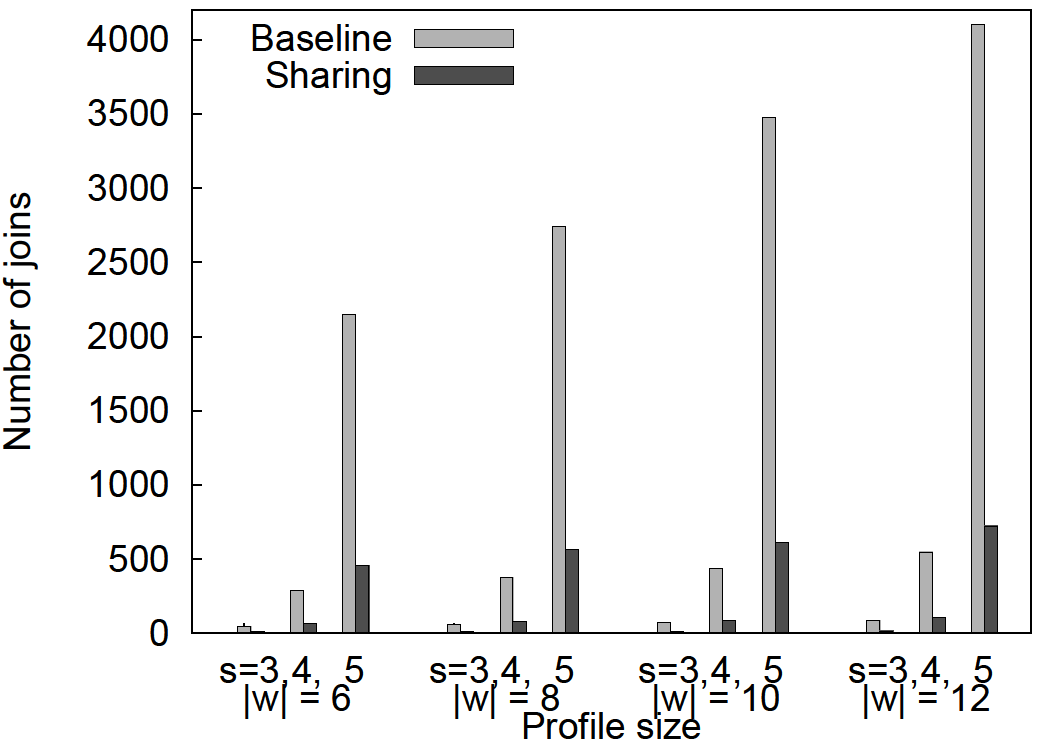 EDBT 2010 @ Lausanne, Switzerland
40
Sharing vs. Baseline Algorithm
Similar observations for the MOVIES database
The Sharing algorithm requires around 10% of the time required by the Baseline algorithm
The reduction of join operations during the expansion phase depends on the number of query keywords and varies from 90% to 50%
EDBT 2010 @ Lausanne, Switzerland
41
Top-k Query Processing: Dominance & Relevance
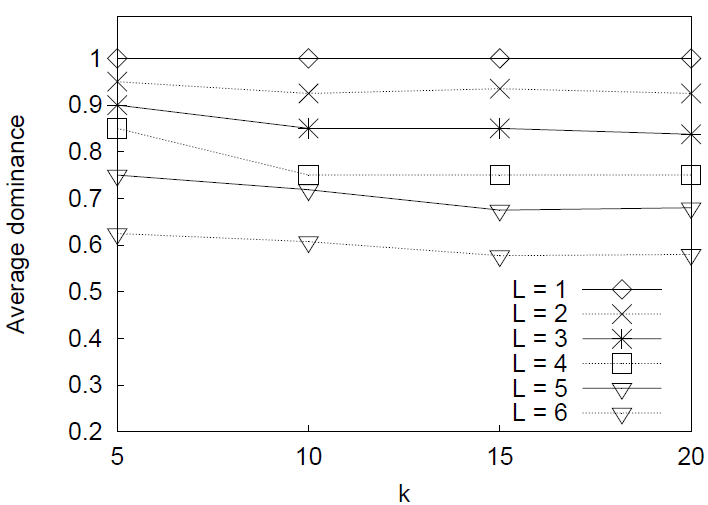 Tune the trade-off between dominance and relevance through F:
L is the lowest level from which choice keywords are retrieved

	

	As L increases:
The average dominance decreases 
Less preferable choice keywords are employed
The average relevance increases
Highly relevant JTTs from the lower levels enter the top-k results
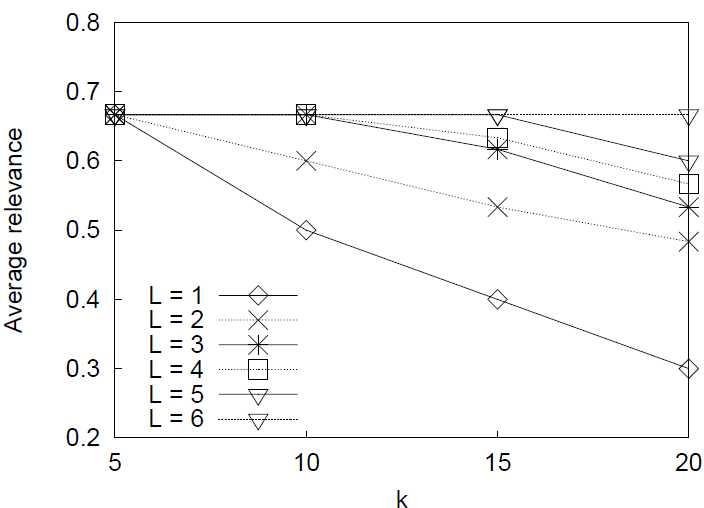 EDBT 2010 @ Lausanne, Switzerland
42
Top-k Query Processing: Coverage
Skewed selectivity among the choice keywords

Average coverage for two profiles
Pr. A contains keywords with similar selectivities
Pr. B contains keywords of different popularity,      i.e., some keywords produce more results
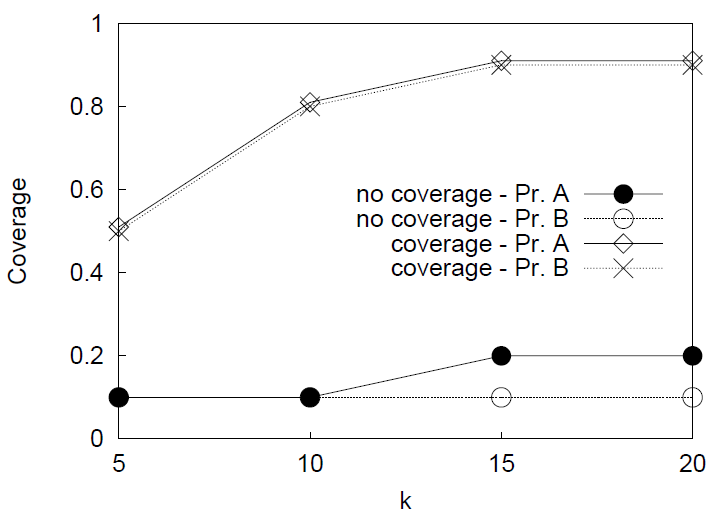 Coverage is greatly improved in both cases
More keywords from all levels contribute to the result

The improvement is more evident for Pr. B, as expected
EDBT 2010 @ Lausanne, Switzerland
43
Diversity
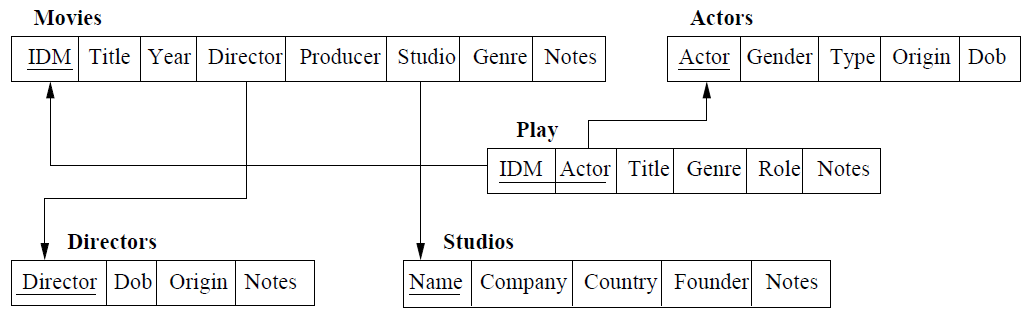 High coverage does not ensured that results are not similar with each other
	e.g. Q = {drama}
	          The most preferable choice keywords are: Greek and Italian
	          Locate the top-4 JTTs (for simplicity, we use only the JTSs:         Movies{drama} − Directors{Greek} 							and Movies{drama} − Directors{Italian})

	When only coverage is applied:
(Tan21, Eternity and a Day, 1998, Th. Angelopoulos, Drama) − (Th. Angelopoulos, 1935, Greek)
(FF50, Intervista, 1992, F. Fellini, Drama) − (F. Fellini, 1920, Italian)
(Tan12, Landscape in Fog, 1988, Th. Angelopoulos, Drama) − (Th. Angelopoulos, 1935, Greek)
(GT01, Cinema Paradiso, 1989, G. Tornatore, Drama) − (G. Tornatore, 1955, Italian)
	When diversity is also considered, the third of these results is replaced by:
(PvG02, Brides, 2004, P. Voulgaris, Drama) − (P. Voulgaris, 1940, Greek)


	Coverage remains the same, however, with diversity, one more director can be found in the results
EDBT 2010 @ Lausanne, Switzerland
44
Result Pruning and Time Overhead
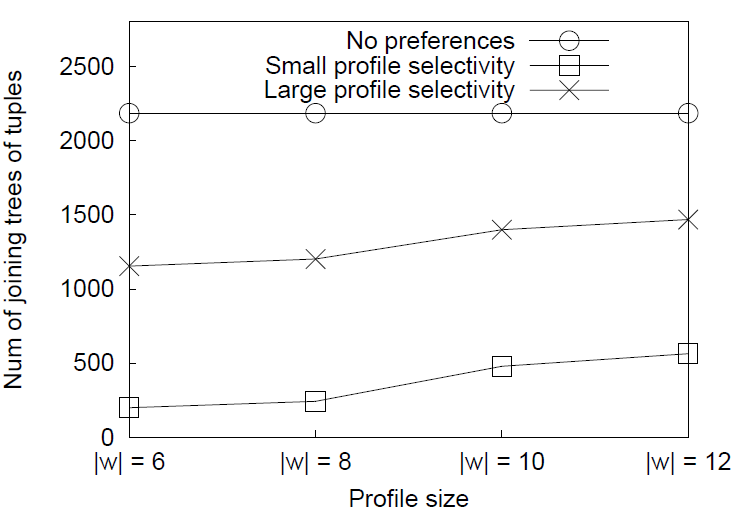 Overall impact of query personalization in keyword search 
Number of returned results
Time overhead

	3 cases: (i) No preferences, preferences with (ii) small and (iii) large selectivity


	Query personalization results in high pruning:
Preferences with large selectivity prune more than 33% of the initial results (s = 4)
Small selectivity prunes 74%

	Time overhead to generate the JTSs
For large selectivity, the time overhead is 35%
For small selectivity, the time overhead is 32%
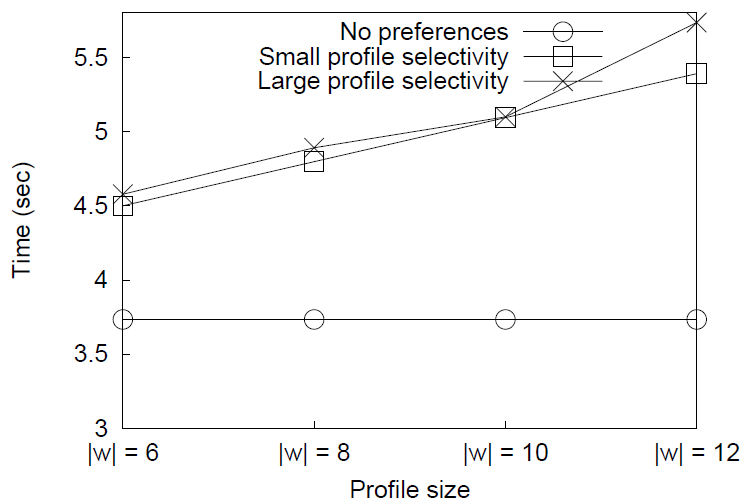 EDBT 2010 @ Lausanne, Switzerland
45
Usability evaluation
Most users defined short graph of choices  many ties according to dominance
  Coverage and diversity improve user satisfaction considerably
EDBT 2010 @ Lausanne, Switzerland
46
Summary
We introduced the problem of personalized keyword search via the use of preferences in relational databases

We modeled contextual keyword preferences and defined dominance among Joining Trees of Tuples

We computed top-k results for users based on dominance, relevance, coverage and diversity

We proposed an algorithm that locates top-k results efficiently 

We evaluated our approach in terms of efficiency of our algorithm and effectiveness
EDBT 2010 @ Lausanne, Switzerland
47
Thank you!
EDBT 2010 @ Lausanne, Switzerland
48
Back-up slides
EDBT 2010 @ Lausanne, Switzerland
49
Keyword Search in Relational Databases
Given a database with n relations R1, …, Rn, the schema graph G is an undirected graph capturing the foreign key relationships in the schema

Joining tree of tuples (JTT):
A tree T of tuples, such that, for each pair of adjacent tuples ti, tj in T, ti  Ri, tj  Rj, there is an edge (Ri, Rj)  G and it holds that (ti  ⊳⊲ tj)  (Ri  ⊳⊲  Rj)
	
	Total JTT:
A JTT T is total for a keyword query Q, if and only if, every keyword of Q is contained in at least one tuple of T
	
	Minimal JTT:
A JTT T that is total for a keyword query Q is also minimal for Q, if and only if, we cannot remove a tuple from T and get a total JTT for Q

	Query result:Given a keyword query Q, the result Res(Q) of Q is the set of all JTTs that are both total and minimal for Q
EDBT 2010 @ Lausanne, Switzerland
50
Direct Dominance between JTTs
Movies
Direct Dominance: order JTTs that contain choice keywords
	e.g.
	Q = {thriller} and 		              PQ = ({thriller}, F. F. Coppola ≻ T. Gilliam)



	T1
	
		
	T2
Play
Actors
m1, Dracula, thriller, 1992, F. F. Coppola
≻
m2, Twelve Monkeys, thriller, 1996, T. Gilliam
EDBT 2010 @ Lausanne, Switzerland
51
Top-k Personalized Results
two types of properties that affect the goodness of the result:

Properties that refer to each individual JTT in the result
Preferential dominance
Relevance (based on some properties, e.g. size)

Properties that refer to the result as a whole
Coverage of user interests
Diversity, i.e. avoiding redundant information
EDBT 2010 @ Lausanne, Switzerland
52
Diversity Heuristic Performance
The time complexity of the brute-force method makes it non-applicable for real-time  systems
  Marginal reduction in set diversity when we use the heuristic (< 1%)
EDBT 2010 @ Lausanne, Switzerland